1H24
1H22
2H22
1H21
2H20
1H20
1H19
2H23
2H19
2H21
1H23
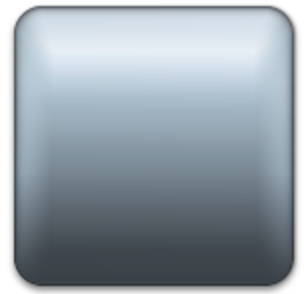 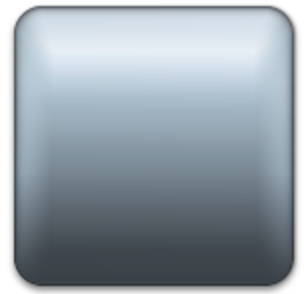 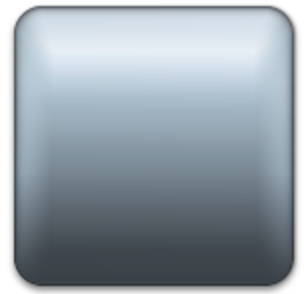 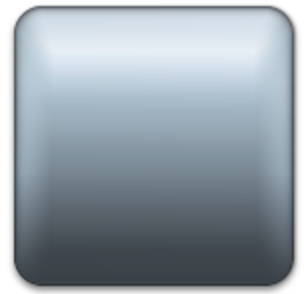 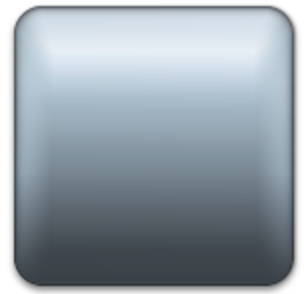 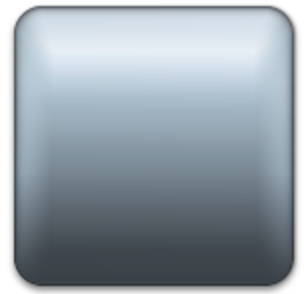 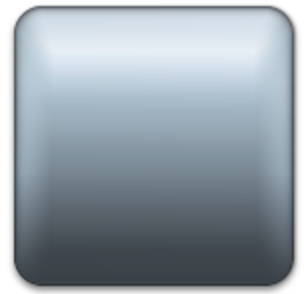 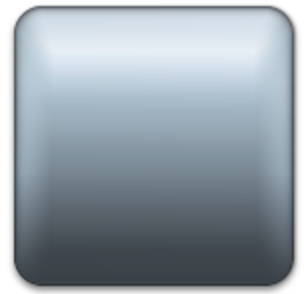 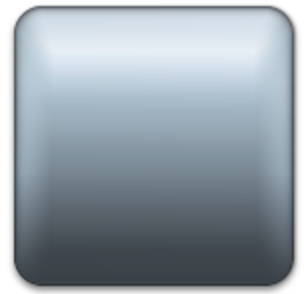 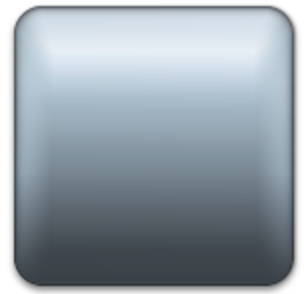 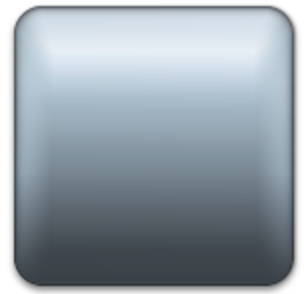 (Possible breaking features)
(Non-breaking features & fixes)
(Fixes only)
…
Zowe V1.0
Feb 8th, 2019
Source code available indefinitely
Current
Active LTS
Maintenance LTS
V1.X.0
TBD
~V1.10.0
~Feb 2020*
* Dates are subject to change.
Zowe V1 is intended to be supported for 2 years beginning Feb 2020
(Possible breaking features)
(Non-breaking features & fixes)
(Fixes only)
…
Current
Active LTS
Maintenance LTS
Zowe V2.0
V2.1.0
1H2021*
V2.X.0
TBD
The intent and timing for any new version will be declared annually in 1Q
Zowe versions enter Current release status for six-nine months to allow consumers of Zowe to test and adjust to any changes.  
After Current phase, Zowe will move to Active LTS status and is deemed ready by the community for general use. 
Active LTS will have additional releases with both fixes and enhancements.
Active LTS and Maintenance LTS release status is "long-term support", which typically guarantees that critical1 bugs will be fixed. 
Exact length of Active LTS may vary but the total time period of Active LTS + Maintenance LTS will be 24 months. 
Production applications should only use Active LTS or Maintenance LTS releases.
1Critical = “Security vulnerabilities, performance degradation impacting normal operations, or problem making Zowe inoperable”. See Additional information.
Additional Info
There will not be more than one Current, Active LTS or Maintenance release at any given point in time. 
The exact dates of Current to Active LTS and to Maintenance release will vary depending on the judgement of the Zowe community. 
The open community will be given at least 30 days notice of intent to declare and Active LTS or Maintenance LTS release.  
A new Current release will be declared when there is a change impacting consumers of Zowe that the community needs a) feedback and/or b) consumers need to test and plan for in advance to the next Active LTS release
Additional Info
It is the community's intent to provide N-1 compatibility for APIs, CLI plug-ins and Application Framework applications within releases of the same version. The intent is for any extensions to Zowe will run without changes from one release version to the next. However changes required to follow best practices or be prepared for a future change will be documented in each release and where possible warning messages will be generated to indicate recommended changes. 

It is the community's intent to provide N-1 compatibility for APIs, CLI plug-ins and Application Framework applications from one version to the next. This means that any extensions to Zowe will run without changes from one version to the next. Required changes from version N to N+2 will be clearly documented.
Additional Info
Characteristics of what is considered a “critical” bug or defect:  

It is difficult to pre-determine all the conditions that will determine when a fix will be created for a Maintenance LTS release. Factors include: 
Causes unexpected downtime impacting production environment  
No viable workaround  
Irrecoverable data corruption 
Daily application crash for conformant consumers  
Critical security vulnerabilities 
Blocks a critical business functionality
Fix is technically feasible without risk of additional defects